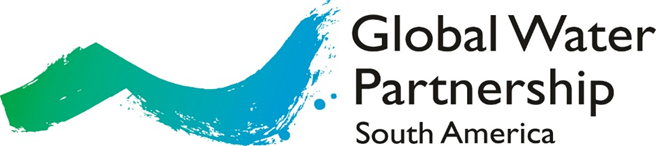 Dr. Samuel Sandoval Solís – Breve reseña
Profesor y Especialista en Recursos Hídricos en la Universidad de California, Davis.
Responsable del Programa de investigación en gestión y manejo del agua del departamento de Suelos, Atmósfera y Recursos Hídricos.
Ingeniero Civil y Master en Ciencias con especialidad en Hidráulica (Escuela Superior de Ingeniería y Arquitectura del Instituto Politécnico Nacional). 
Doctor en Ingeniería Ambiental y Recursos Hídricos (Universidad de Texas en Austin).
Ha desarrollado métodos para mejorar la gestión del agua para uso humano y ambiental mediante la re-operación de presas. Ha realizado investigación en la cuenca transfronteriza del Río Bravo y en todo el Estado de California. 
En el 2012 y 2017 recibió dos reconocimientos de la Sociedad de Ing. Civiles de USA por escribir los dos mejores artículos científicos de política y gestión del agua.
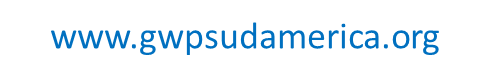